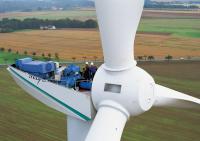 Использование нетрадиционных источников энергии для экономии ресурсов в бытовых условиях
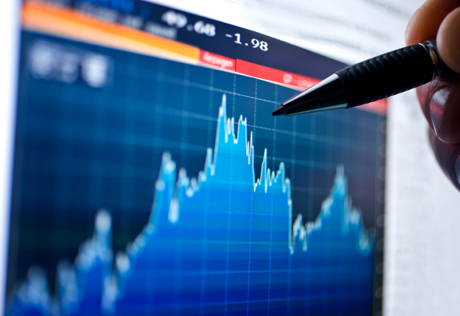 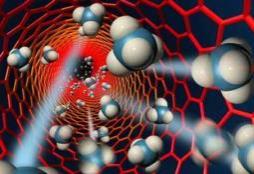 «К разряду газетных сенсаций 
стали относить изобретения в
 области энергетики…»
«Не сходят со 
страниц газет…»
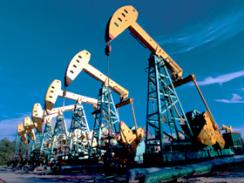 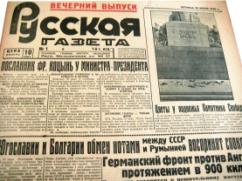 «Из – за нефти на 
биржевых рынках 
возникают войны…»
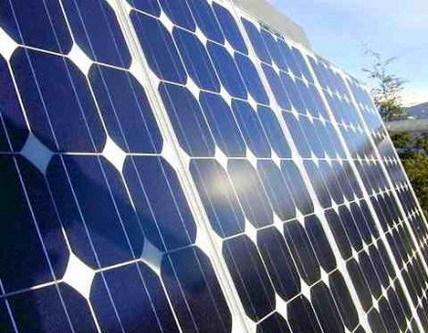 Актуальность
Эта тема заинтересовала меня тем, что она актуальна и имеет практическую направленность.
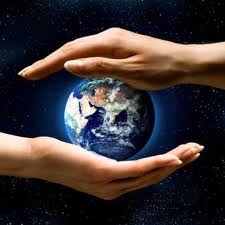 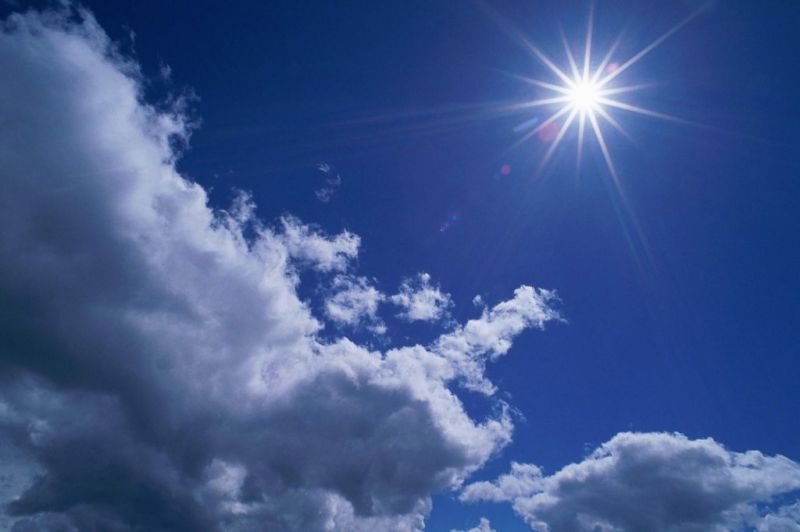 Гипотеза
Использование энергии солнечных лучей, воды, пара, термальных вод сэкономит затрату энергетических ресурсов в бытовых условиях.
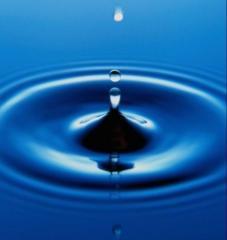 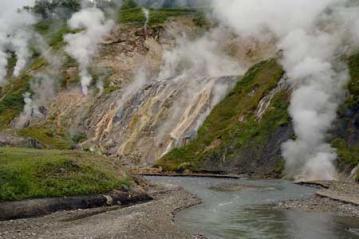 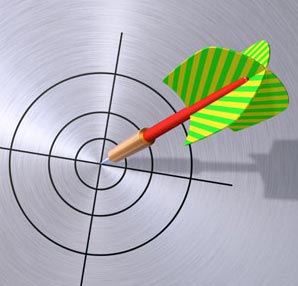 Цель
Исследовать практическое применение нетрадиционных источников энергии.
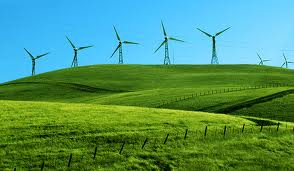 Задачи
Изучить научно – техническую литературу по проблеме «энергетического голода»;
Изучить возможности использования нетрадиционных источников энергии;
Проанализировать причину медленного развития наземной энергетики Солнца.
Изучение практического решения данной проблемы;
Разработать практическое использование энергии Солнца в бытовых условиях.
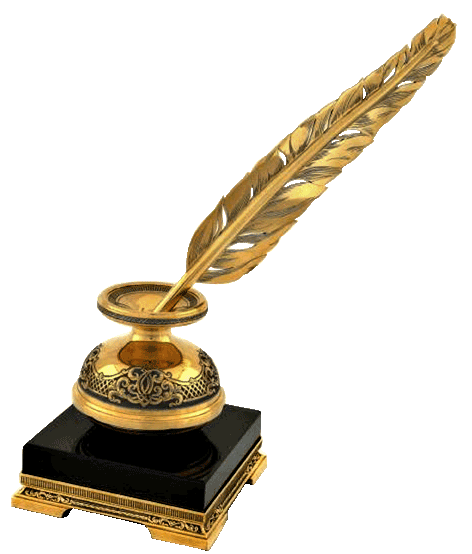 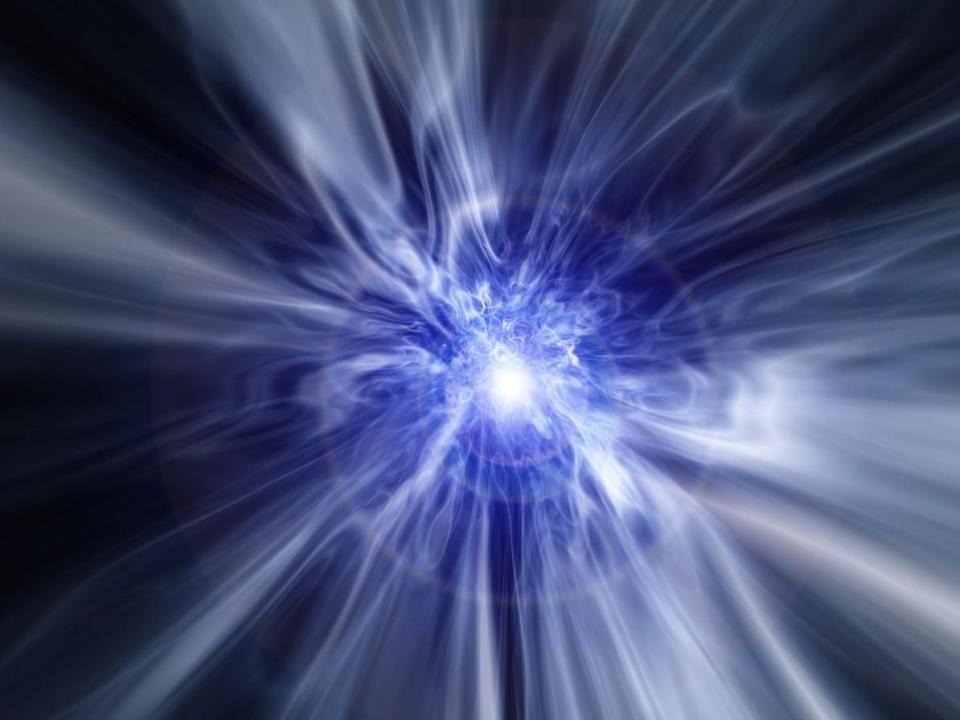 Что же такое энергия?
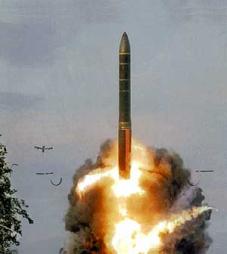 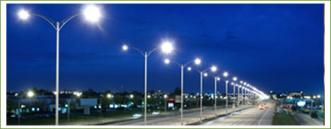 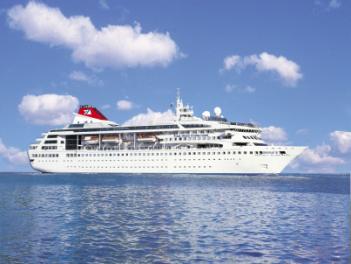 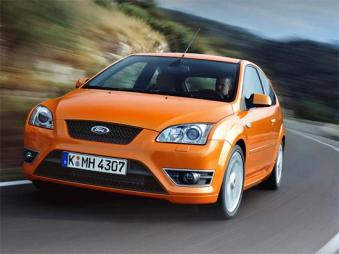 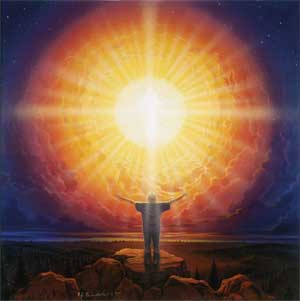 Энергия Солнца
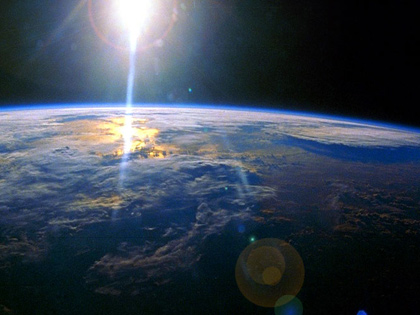 Энергия Земли
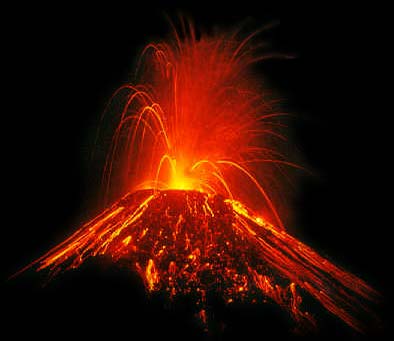 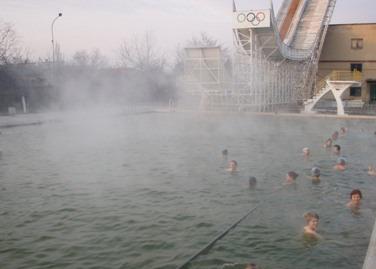 Использование термальных вод
Извержение вулкана
Практическая часть
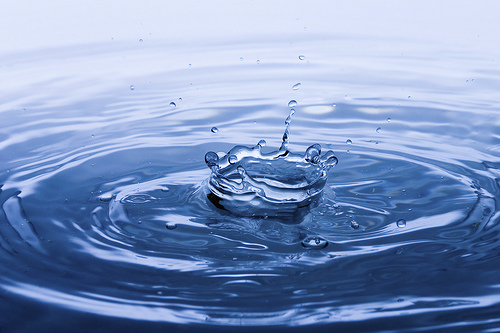 Устройство №1
         Цель работы: Нагреть воду в уличных условиях при помощи солнечных лучей.
Устройство:
Вода;
Стеклянная тара, в которой вода будет нагреваться;
Змеевик;
Стекло, через которое будут поступать солнечные лучи.
         Принцип действия: Через один из кранов вода поступает в стеклянный резервуар, после чего вода под собственным давлением попадает в змеевик, где с помощью стекла нагревается и возвращается в резервуар уже нагретой.
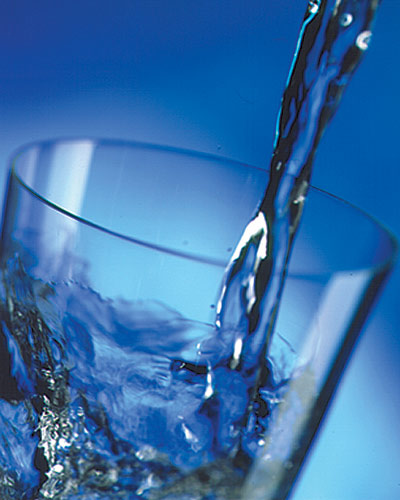 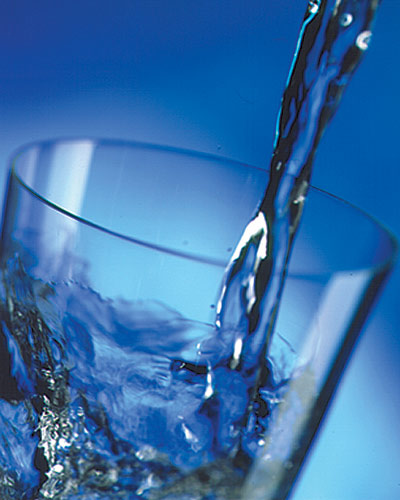 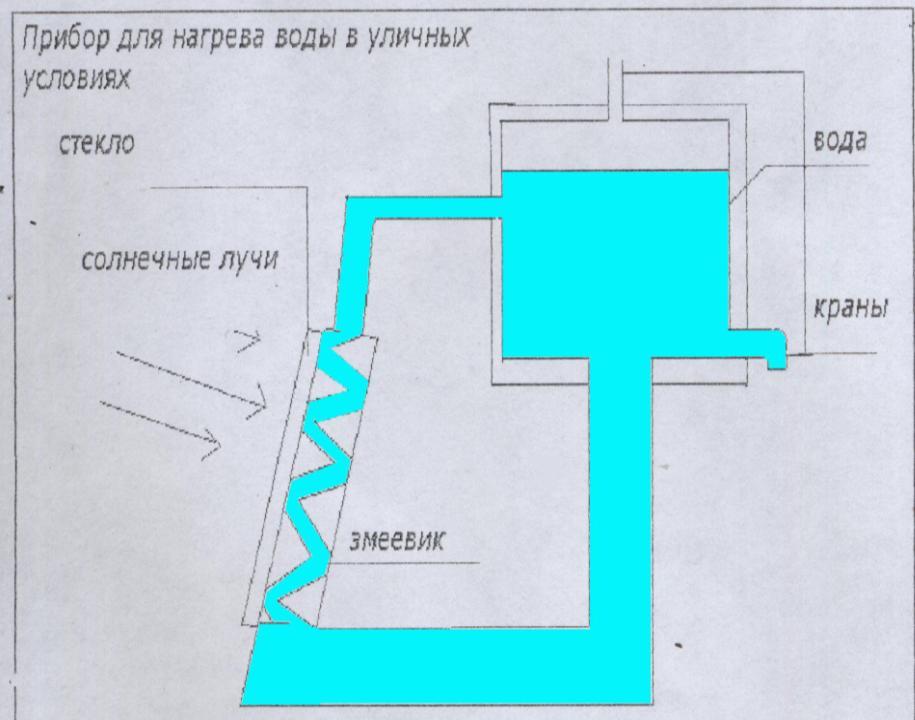 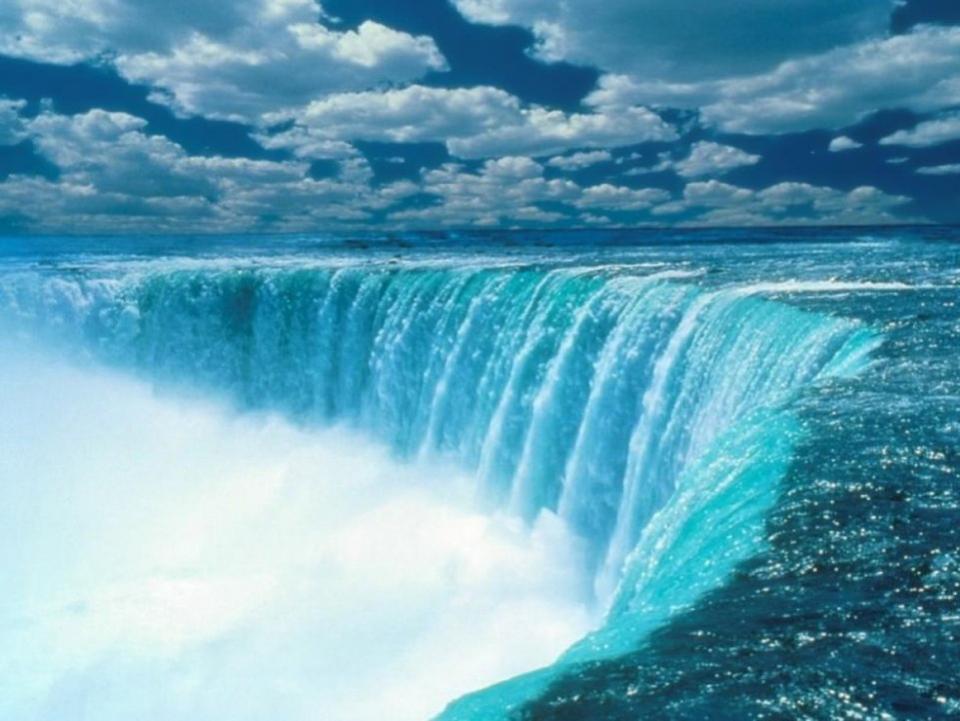 Исследование проводилось в течении 5 месяцев 2010г на даче г. Нижнего Тагила в результате получились следующие данные.
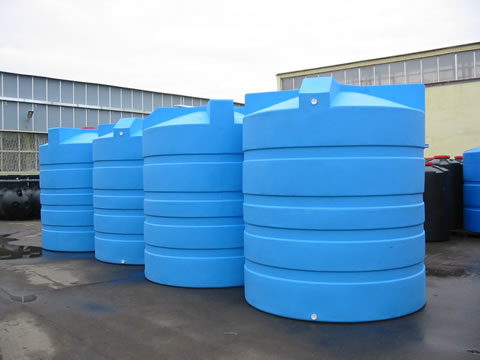 Вывод:
С помощью установки мы смогли нагреть воду более экономичным способом.
Устройство №2
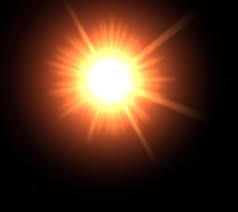 Цель работы: Показать возможность увеличение темпа роста растения с помощью зеркал на примере боба .
Приборы:
1. Растение
2. Зеркала 
Принцип действия:
Растение, у   которого хотим увеличить темпы ростра, установим 2 или более зеркал
так,     что    солнечные лучи, отражаясь от зеркал, попадали как раз в то место, где расположены корни растения. После чего из-за большого поступления солнечной энергии растение начинает увеличивать темпы роста.
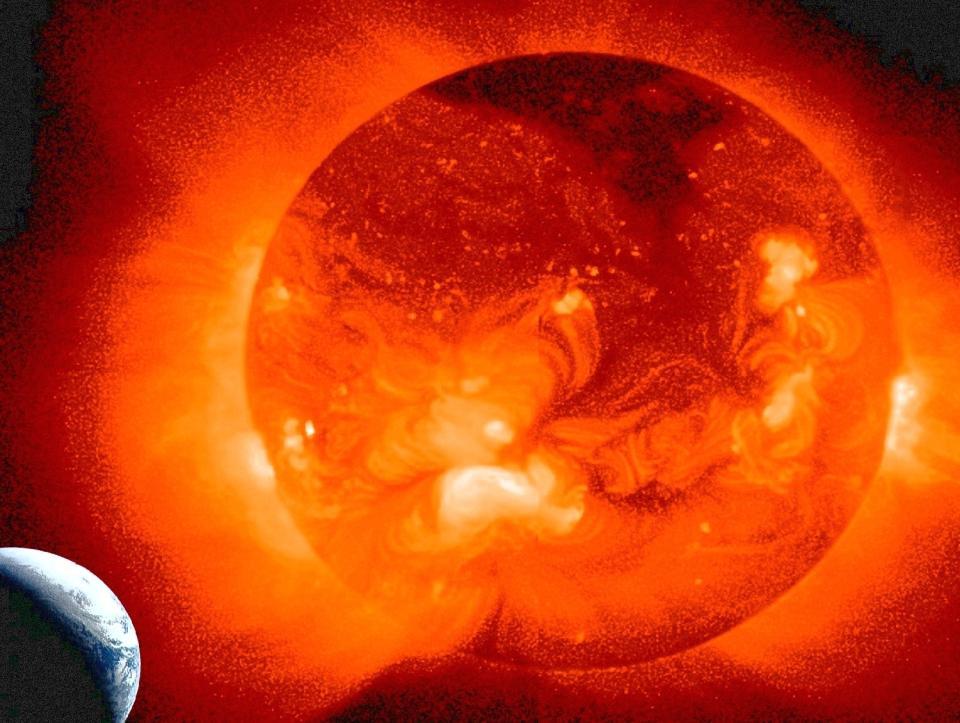 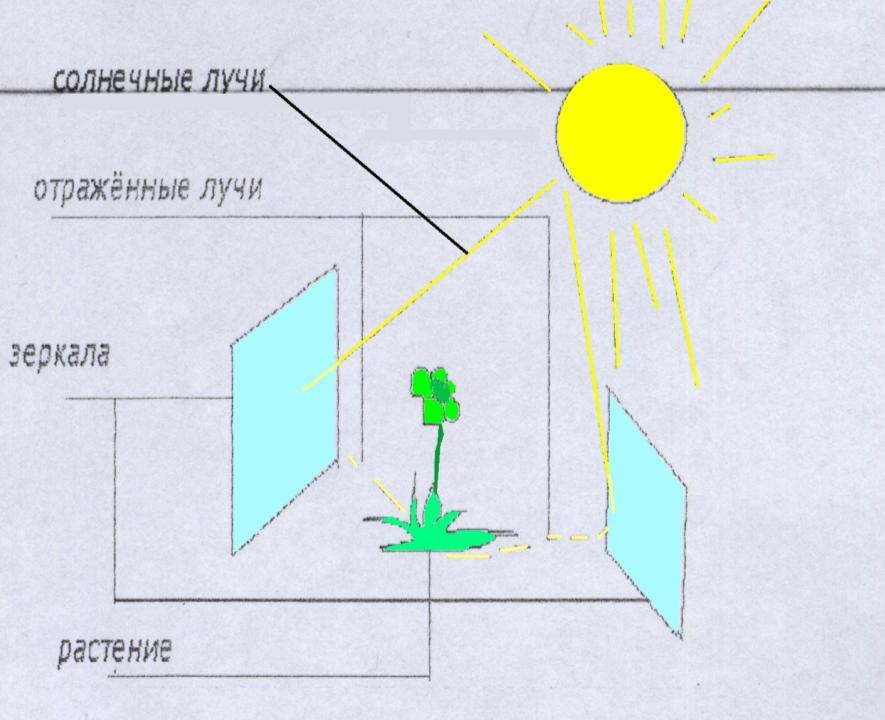 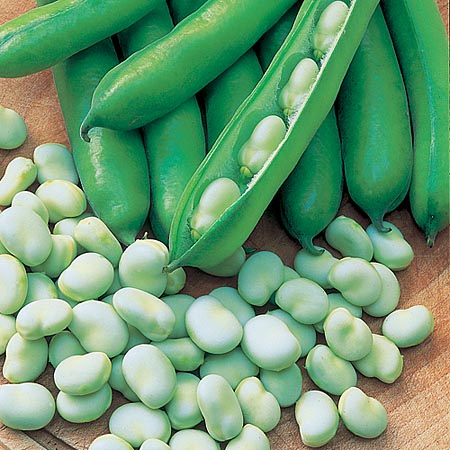 Исследование проводилось в течении 10 дней в мае 2010г. Возьмём 2 совершенно одинаковых боба и посадим их в землю в стеклянные банки, при условии, что первый будет расти при помощи установки, а второй – сам по себе
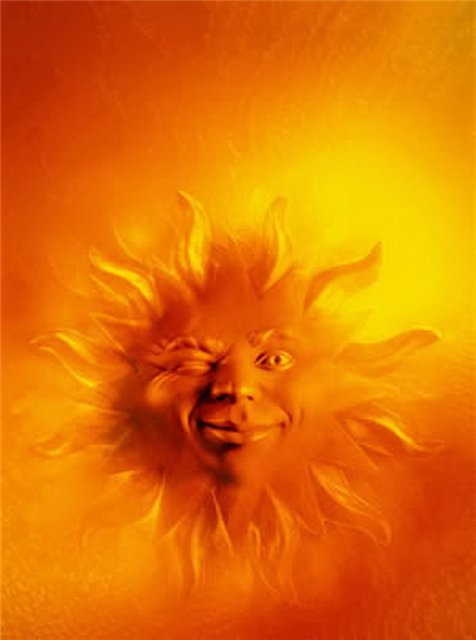 Вывод:
Увеличение темпа роста боба с помощью установки в 2 раза.
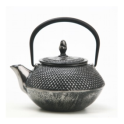 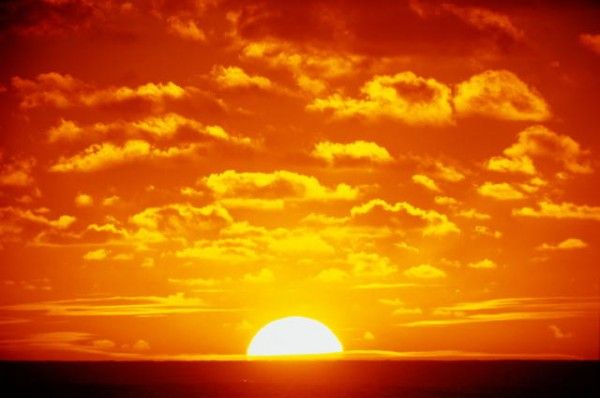 Устройство №3
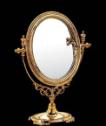 Цель работы: Нагреть чайник в условиях похода без использования дров в тёплый день.
Приборы:
Чайник, объёмом 2л;
Три палки;
Два прута из Al.
Зонтик;
Маленькие зеркала.

Принцип действия:
Па две (одинаковых размером) палки устанавливают третью перпендикулярно двум другим. На неё с помощью прутов закрепляют чайник и зонт, внутри которого зеркала располагаются таким
образом, что при попадании солнечных лучей на зеркала, отражённые лучи не нагревали прутья и палки, а попадали прямо в центр 2-х литрового чайника. После определённого времени чайник закипит.
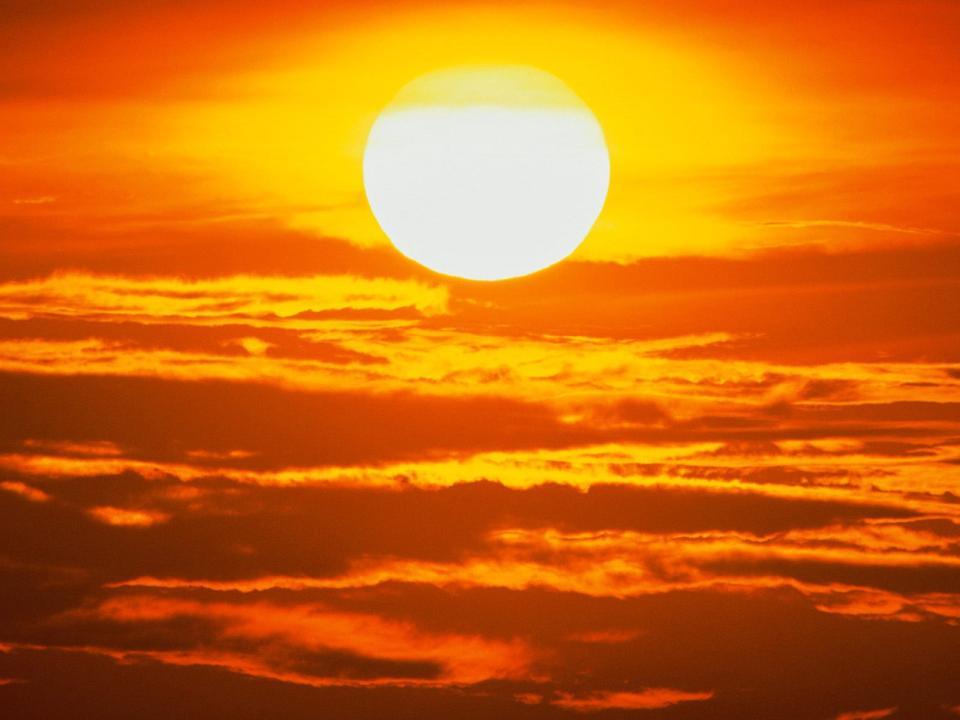 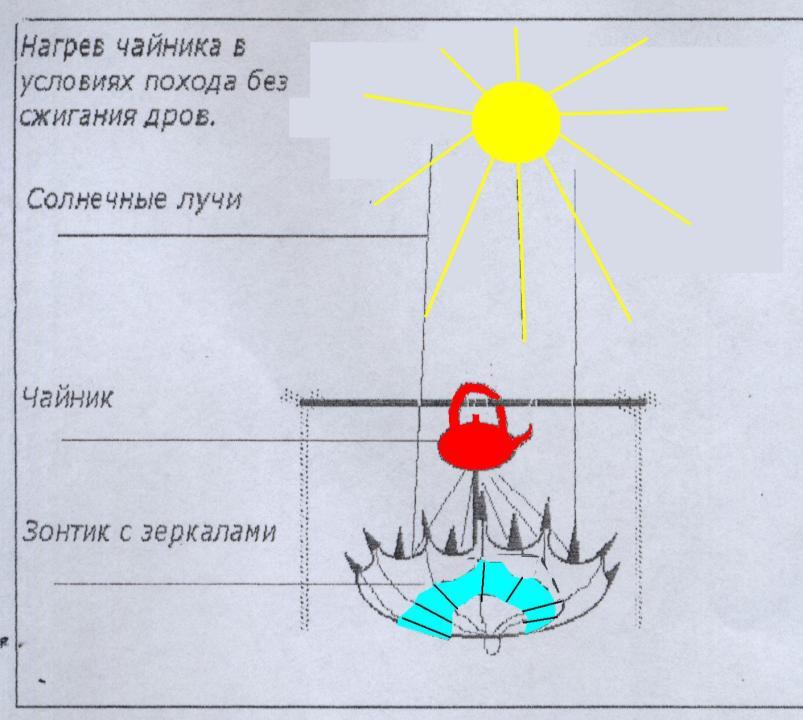 Исследование проводилось во время похода, который длился 5 дней. Чайник нагревался при помощи установки №3.
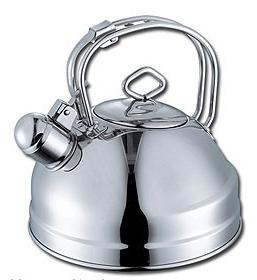 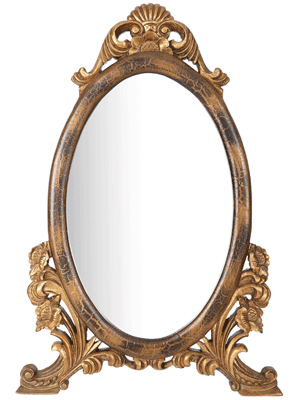 Вывод:
С помощью установки мы смогли нагреть воду в чайнике более экономичным способом.
Заключение
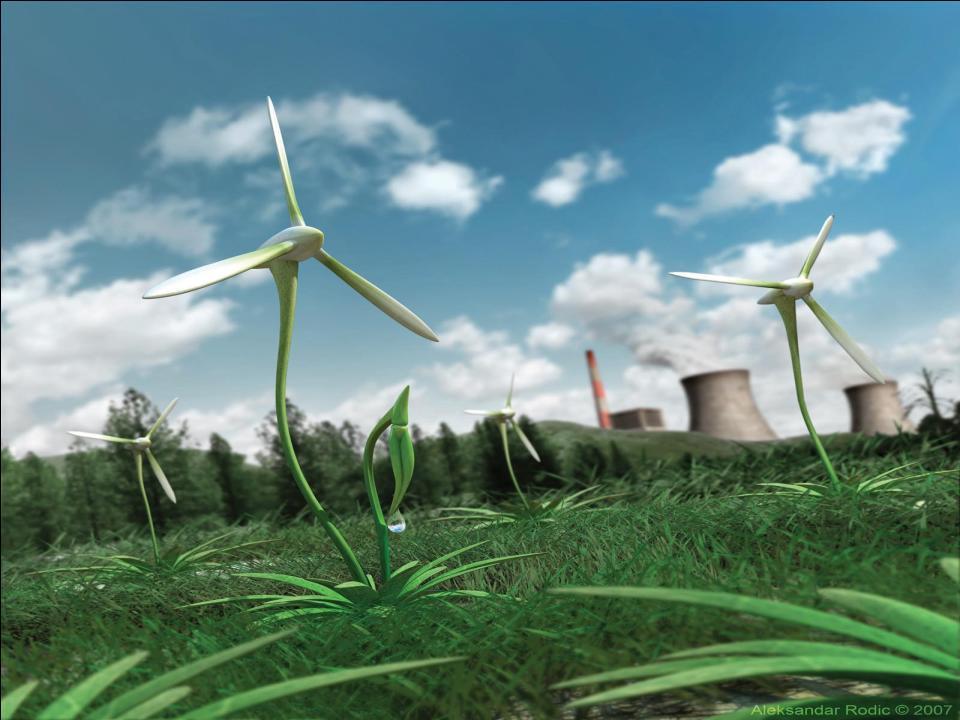 В погоне за избытком энергии человек все глубже погружался в стихийный мир природных явлений и до какой-то поры не очень задумывался о последствиях своих дел и поступков. Яркий пример тому - быстрый старт электрохимической энергетики, которую позднее, видимо, дополни! энергетика солнечная. Энергетика очень быстро аккумулирует, ассимилирует, вбирает в себя все самые новейшие идей. изобретения, достижения науки. Это и понятно: энергетика связана буквально со всем, и все тянется к энергетике, зависит от нее.
     Поэтому энергохимия, водородная энергетика, космические электростанции, энергия, запечатанная в антивеществе, кварках, "черных дырах", вакууме, - это всего лишь наиболее яркие вехи, штрихи, отдельные черточки того сценария, который пишется на наших глазах и который можно назвать Завтрашним Днем Энергетики.
     Лабиринты энергетики. Таинственные переходы, узкие, извилистые тропки. Полные загадок, препятствий, неожиданных озарений, воплей печали и поражений, кликов радости и побед.
     Тернист, непрост, непрям энергетический путь человечества. Но мы верим, что мы на пути к Эре Энергетического Изобилия и что все препоны, преграды и трудности будут преодолены.
     Рассказ об энергии может быть бесконечен, неисчислимы альтернативные формы ее использования при условии, что мы должны разработать для этого эффективные и экономичны методы.
     Не так важно, каково ваше мнение о нуждах энергетики, об источниках энергии, ее качестве, и себестоимости. Нам. по - видимому, следует лишь согласиться с тем, что сказал ученый мудрец, имя которого осталось неизвестным: "Нет простых решений, есть только разумный выбор".
    В результате мы доказали, что использование солнечной энергии сэкономит затрату энергетических ресурсов в бытовых условиях.
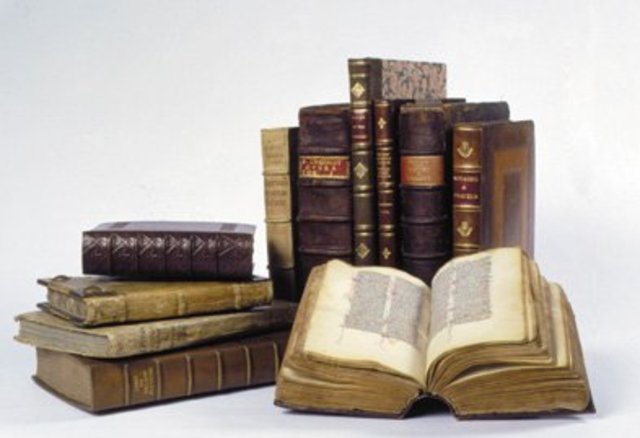 Используемая литература
В. Володин, П. Хазановский «Энергия, век XXI», М. «Наука», 2006г;
А. Голдин «Океаны энергии», М. «Просвещение» 2006г;
«Наука и человечество» – международный ежегодник;
Современные источники информации: «Новости», газеты;
И. И. Эльшанский «Законы природы служат людям», М. «Наука», 2006г;
Л. С. Юдасин «Энергетика: проблемы и надежды», М. «Просвещение», 2006г.
КОНЕЦ